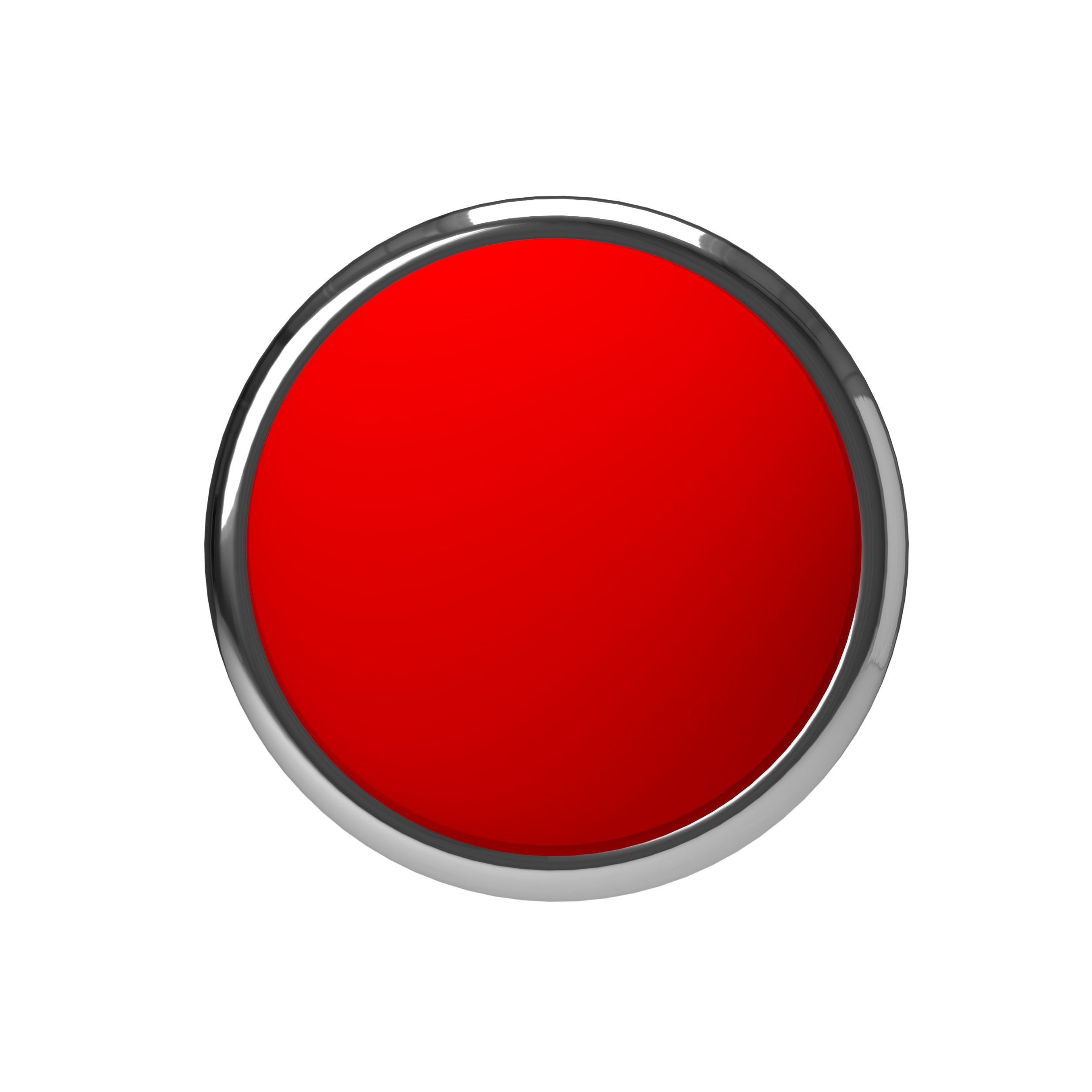 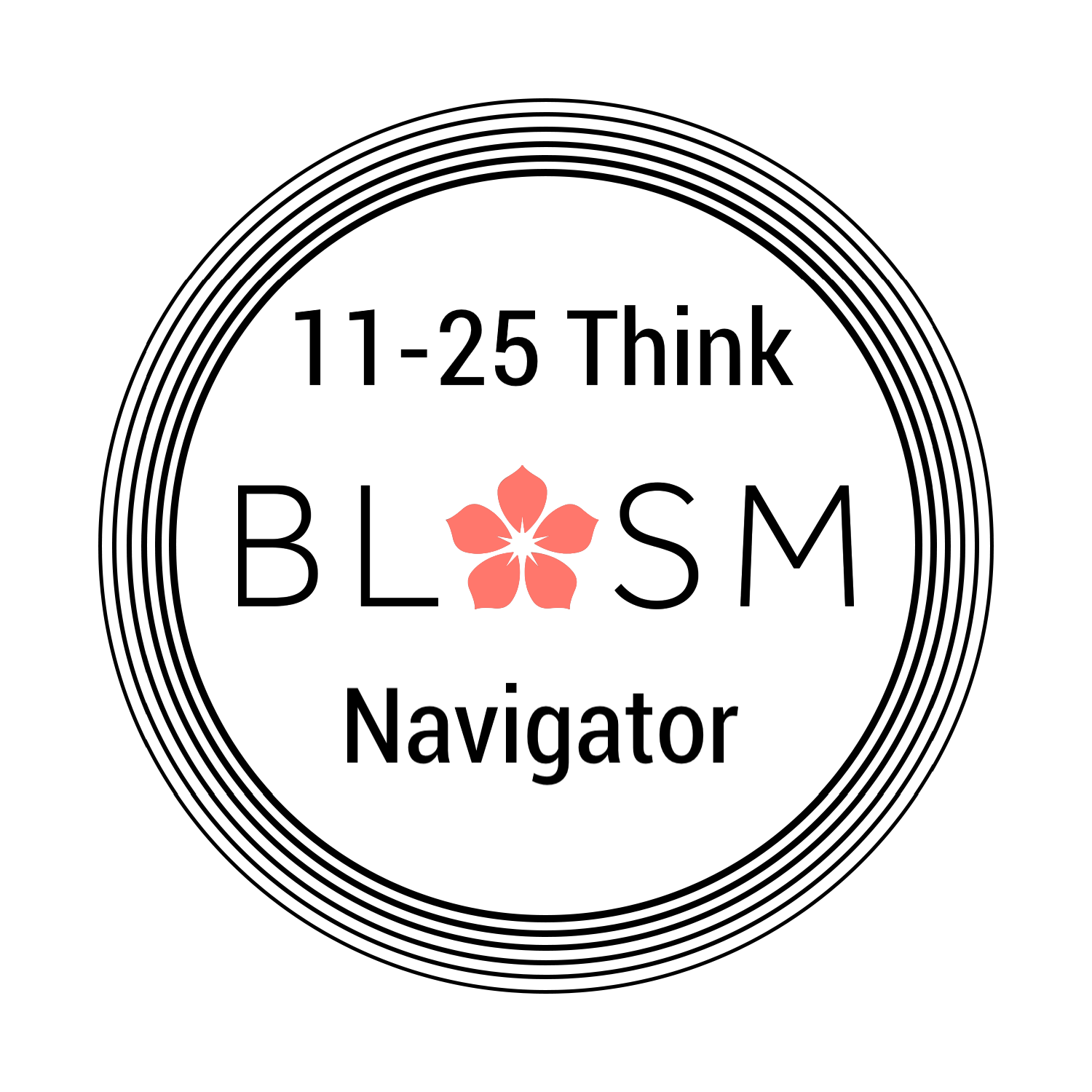 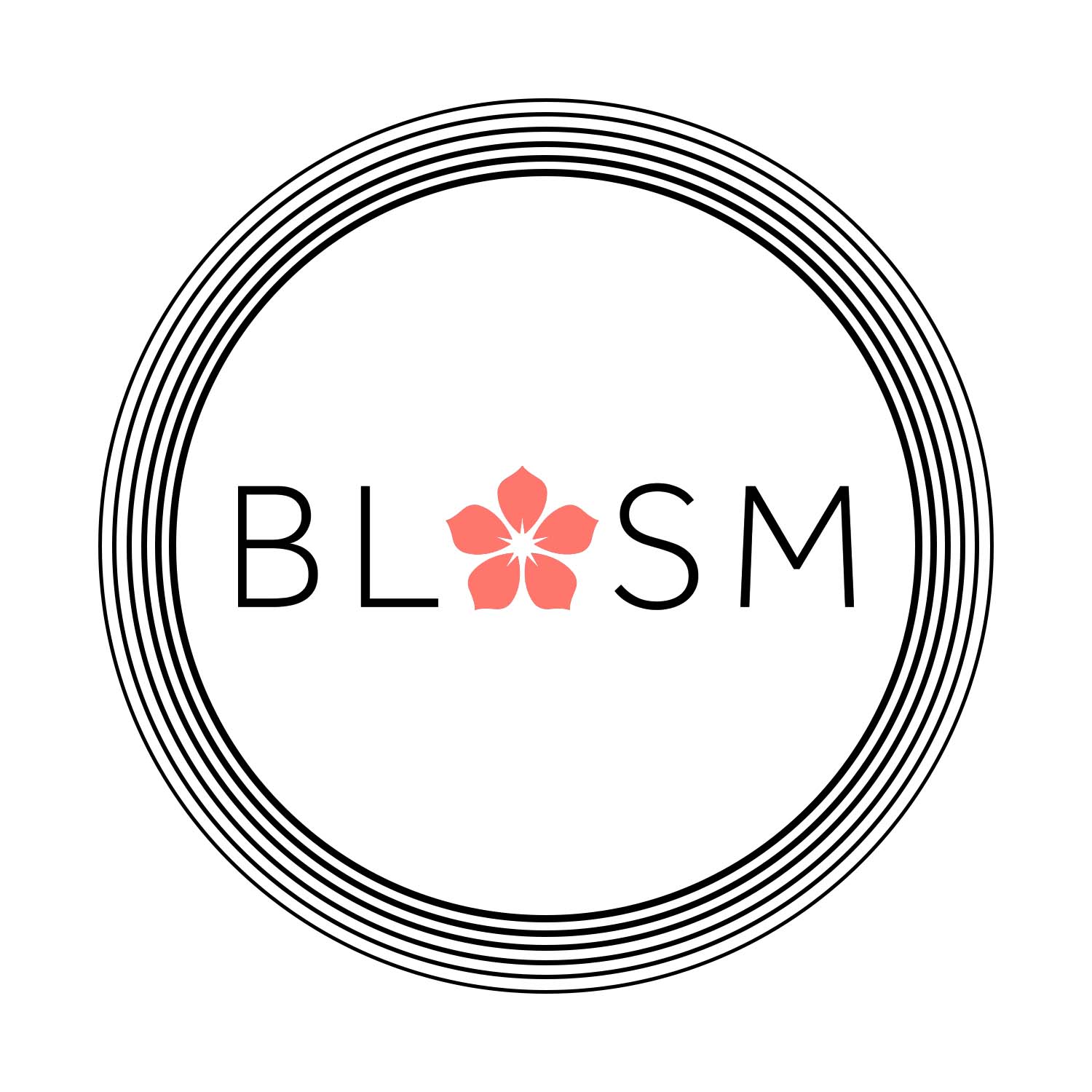 Miscarriage Support
Immediate Safeguarding 
Concern? 
Click here
Provide Support Information Link No 1
Is the patient BOTH medically and socially fit for discharge?
Miscarriage Association

01924 200799, Mon-Fri 9am-4pm 

www.miscarriageassociation.org.uk
Refer to BLOSM Via Communicate on EPR “Referral BLOSM”
[Speaker Notes: Links

1: Why Me? (9828 MA preg loss (miscarriageassociation.org.uk)
2: Management of Miscarriage (9828 MA preg loss (miscarriageassociation.org.uk)
3: Partners Partners-Too.pdf (miscarriageassociation.org.uk)]